Тема МО учителей начальных классов в 2011-2012 г.г. : «ФГОС- СТАНДАРТ ВТОРОГО ПОКОЛЕНИЯ»
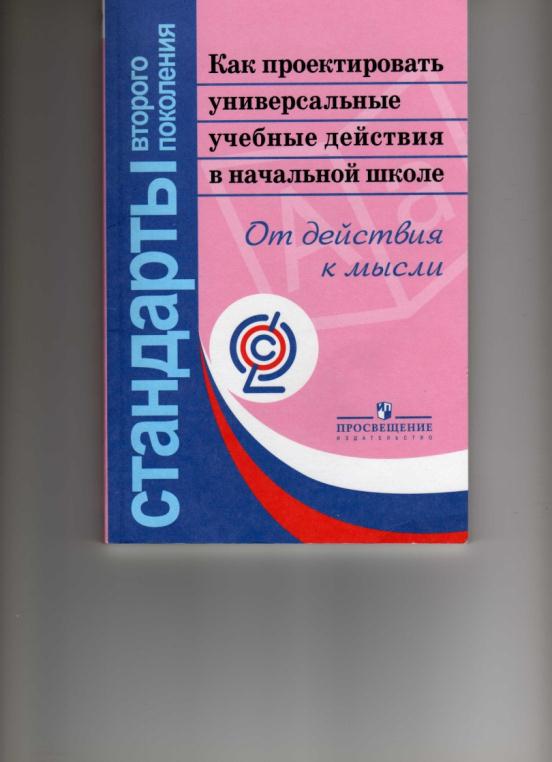 Цель : создание условий для перехода на ФГОС
Задачи:
 Повысить квалификацию педагогов по 
проблеме – переход на новые учебные стандарты;
Произвести отбор методов, средств, приёмов, 
технологий , соответствующих ФГОС;
3. Накопить дидактический материал,
 соответствующий требованиям ФГОС;
4. Вести мониторинг процесса формирования
 ключевых компетенций младшего школьника.
Темы МО В 2011-2012г.г.:1.  Подготовка к новому учебному году( план работы МО, рабочие программы по предметам, школьным компонентам, кружкам);2. Проектная деятельность в начальной школе;3. Изучение концепции государственных образовательных стандартов;4.  Анализ содержания раздела: «Как проектировать УУД  в начальной школе;5. Внеурочная деятельность в начальной школе;
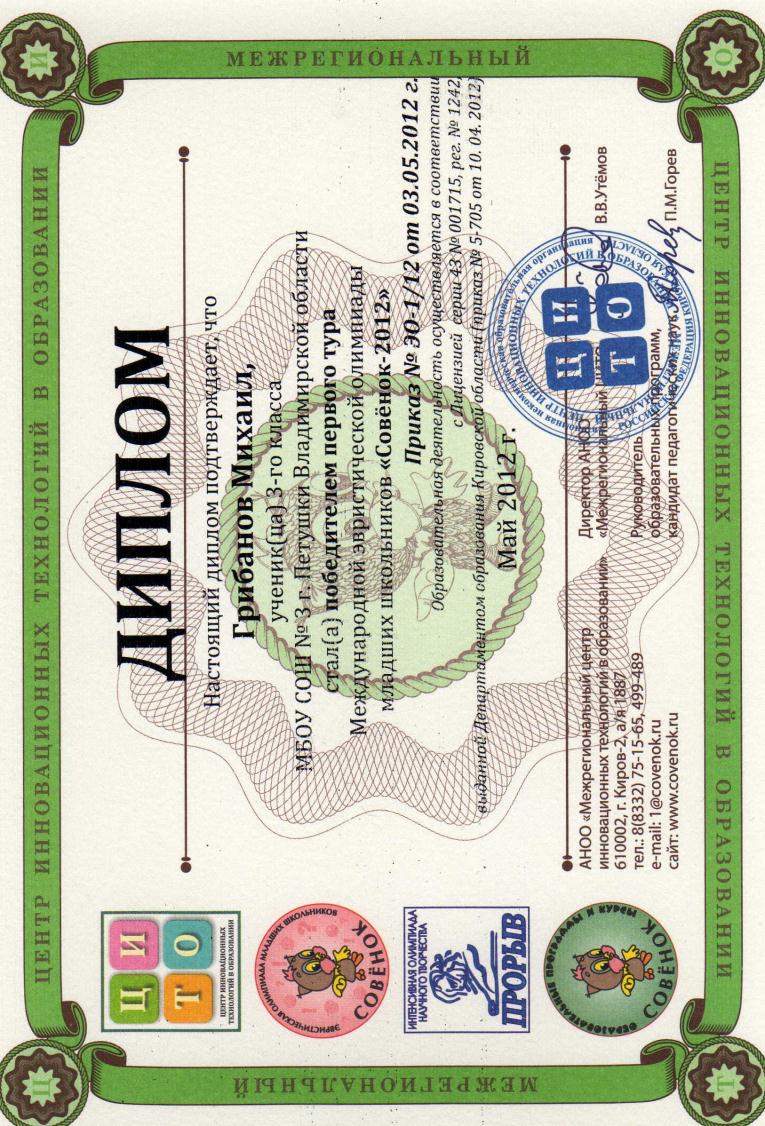 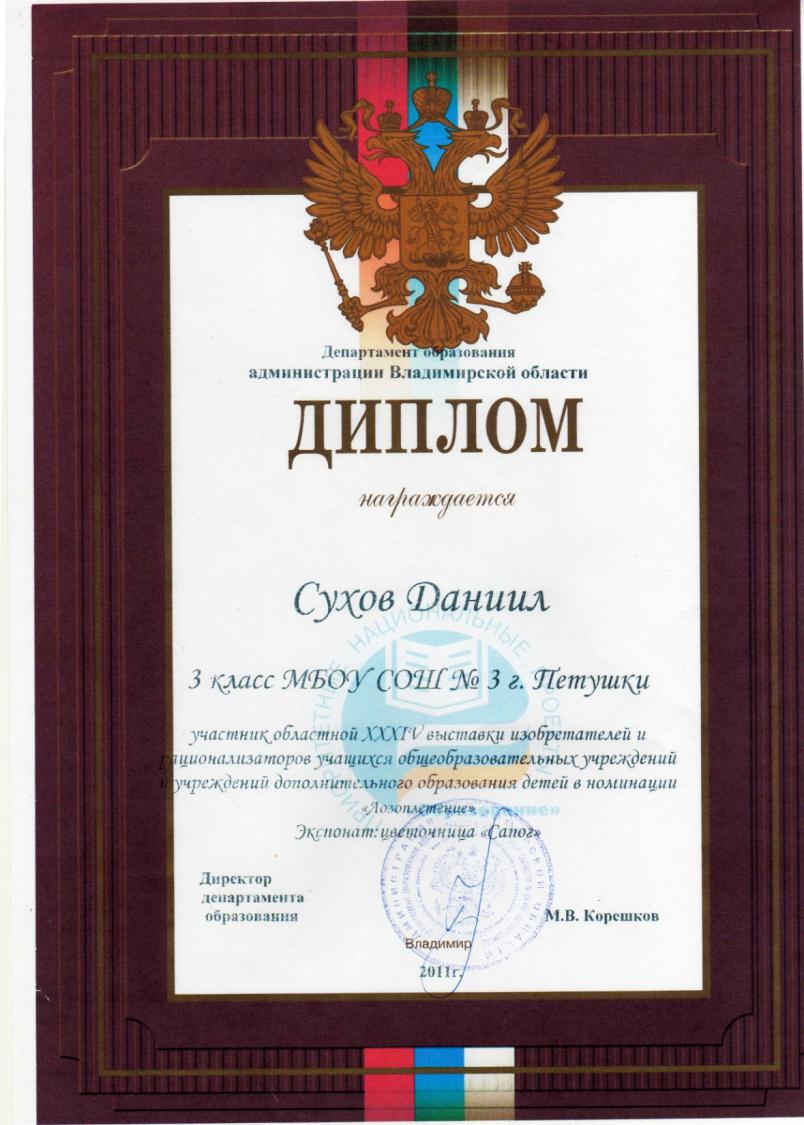 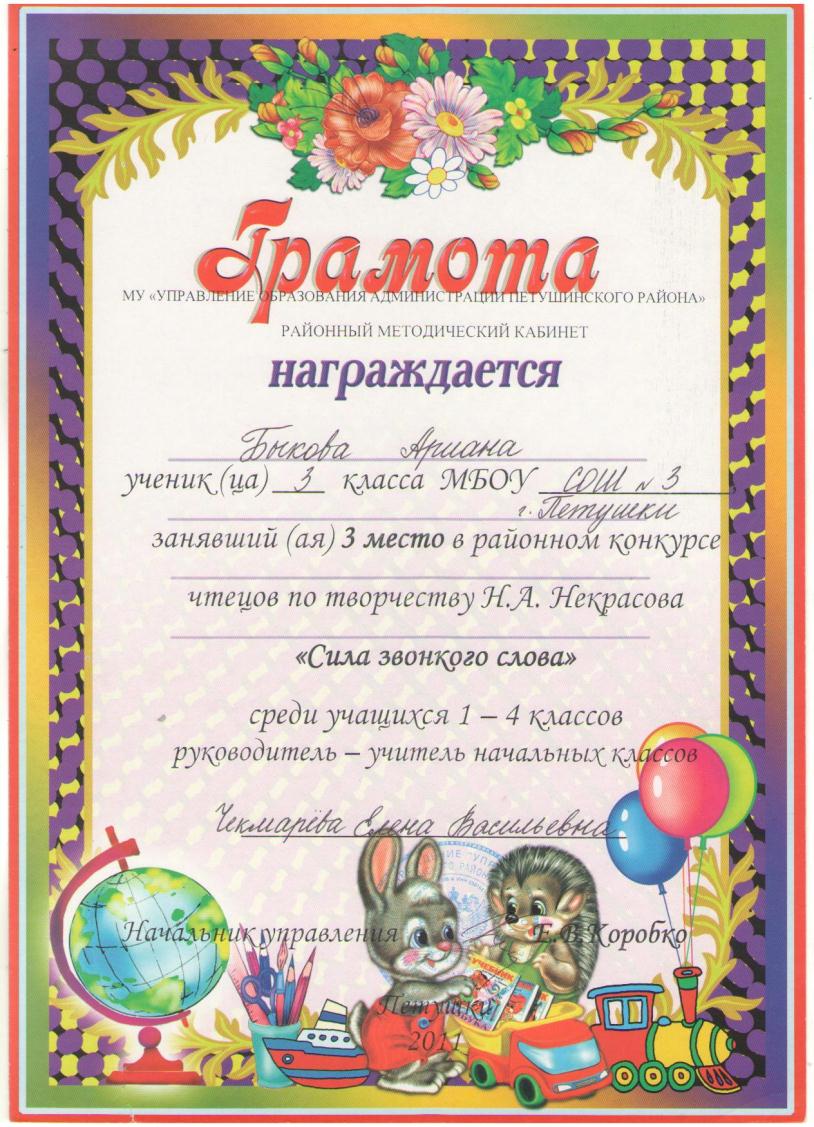 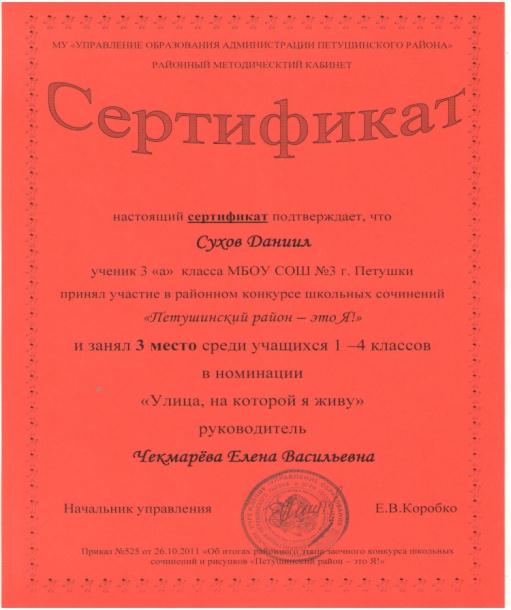 Программа «Дружить и творить – значит, быть!»на 2009 – 2013 гг.
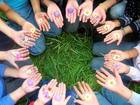 Цель программы:
Создать деятельностное игровое пространство, обладающее условиями для:* выявления, развития, закрепления миролюбивых, добрых наклонностей детей;*создания ярких  эмоциональных представлений о своей большой и малой родине;      *сохранения и укрепления здоровья учащихся.
Задачи программы:
    посредством коллективной игры    формировать     доброжелательное  и заботливое отношение друг к другу,  к родителям, к школе, к родному краю;

    познакомить учащихся с историей своей семьи, школы, города;
     предоставить детям возможность для участия в разных видах деятельности;
    создать методическое пособие игр и мероприятий, проведённых за 4 года




*
1 класс – «Путешествие по железной дороге» выполняется в вагончиках. Дети в конце каждой четверти прибывают на станции: «Осенняя», «Зимняя», «Весенняя», «Летняя».
2 класс – «Летим в космос» (год космонавтики). Теперь экипажи ракет летят на планеты:    «Планета Здоровья», «Театральная», « Планета Красоты», «Сказочная».
3 класс  - «Речное путешествие» на  байдарках по рекам.
 2 четверти  : «Путешествие по Клязьме», «Путешествие по Оке».
4 класс - «Авиапутешествие» на  самолётах по карте России. Игроки «путешествуют» по разным уголкам России, которое тематически делится по четвертям: «Путешествие на Восток», « Путешествие на Запад», « Путешествие на Север», « Путешествие на Юг».
Акция «Твори добро»
«Школа вежливых наук»
«Клуб любителейчтения»
Операция «Я – исследователь»
«Путешествие на машине времени».
Заочные экскурсии по городам и рекам России
«Круглый стол».
Сделаем класс зелёным
Поможем птицам
В  городской  библиотеке
В детском        эстетическом        центре
В картинной галерее
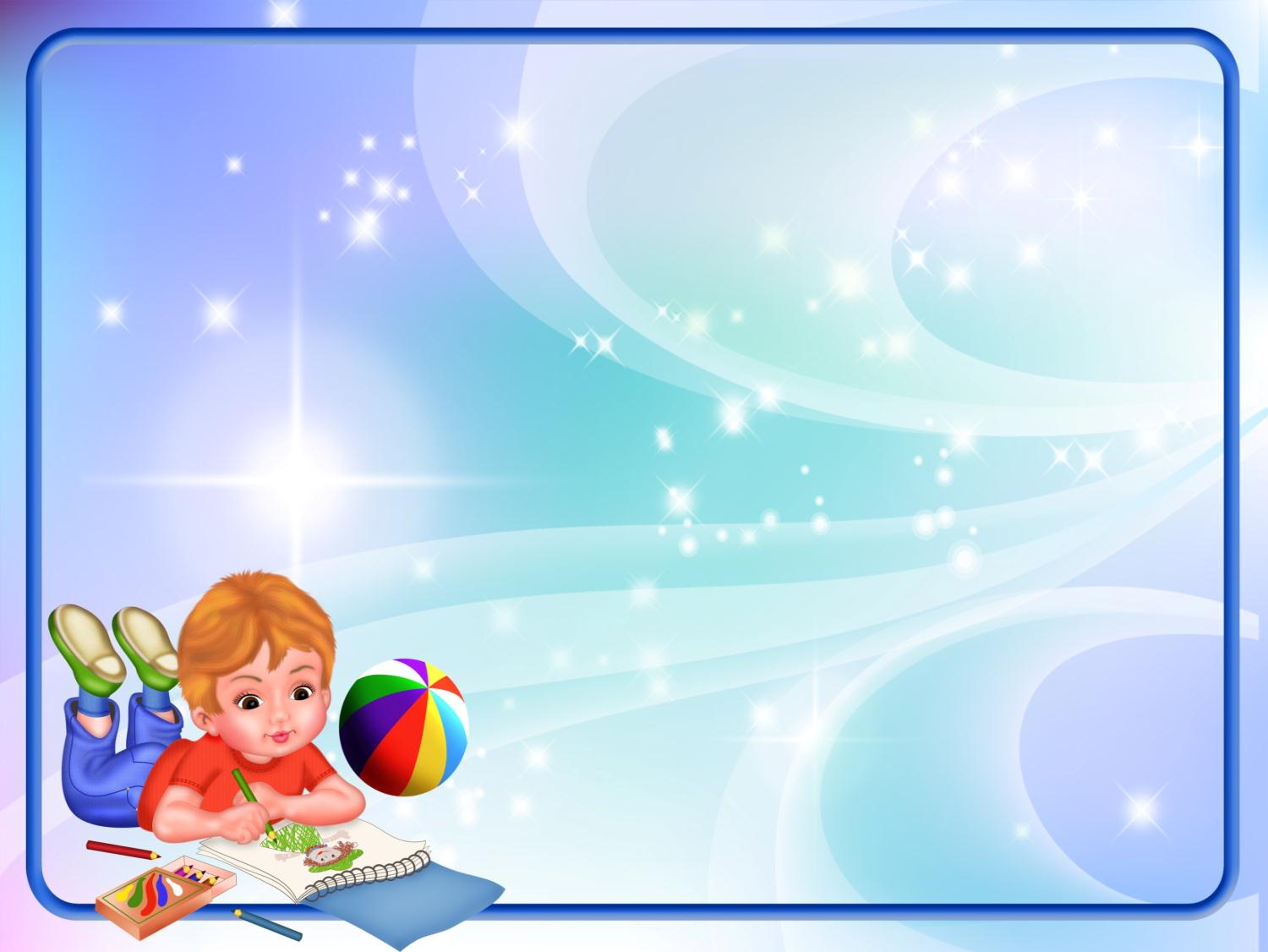 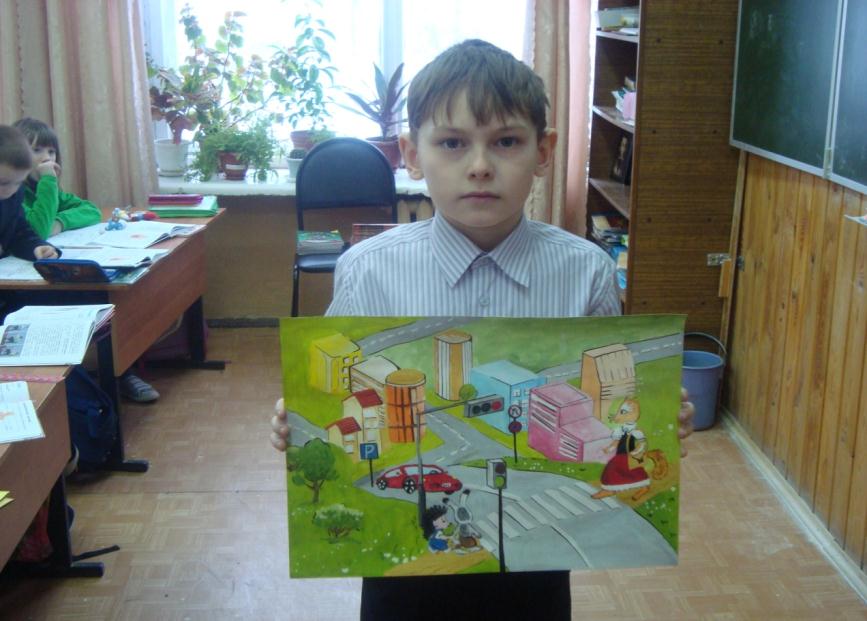 Поездки и     экскурсии
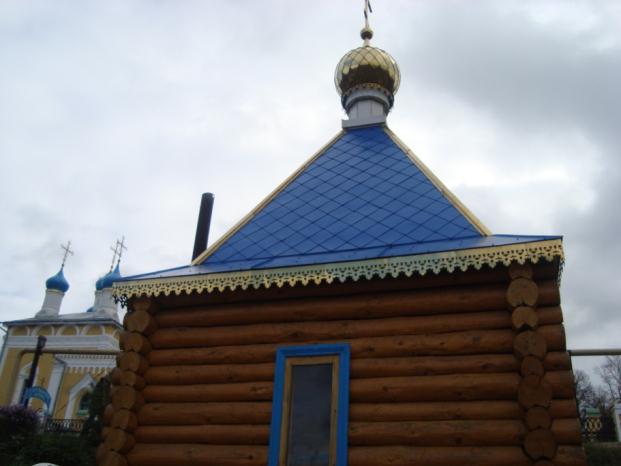 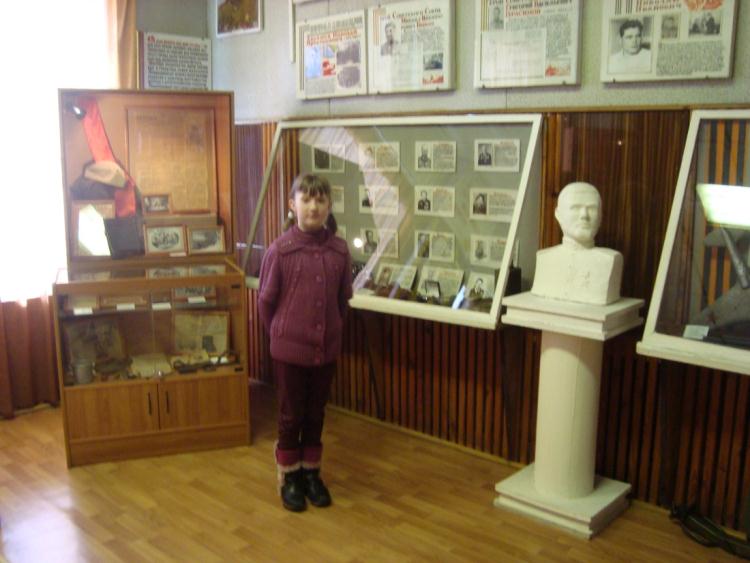 Православная
 конференция
Районный конкурс экскурсоводов
Экскурсии
 по улицам
 города
В гостях у
 ветерана
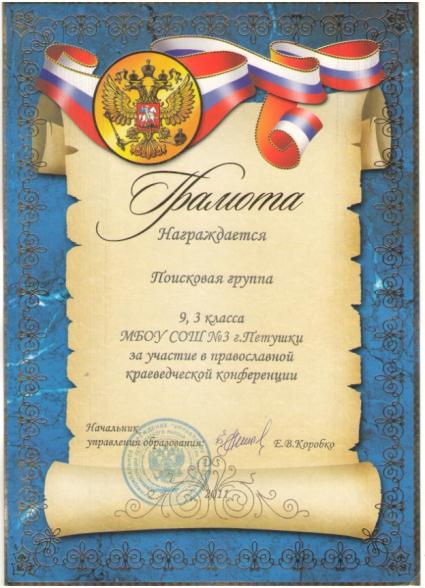 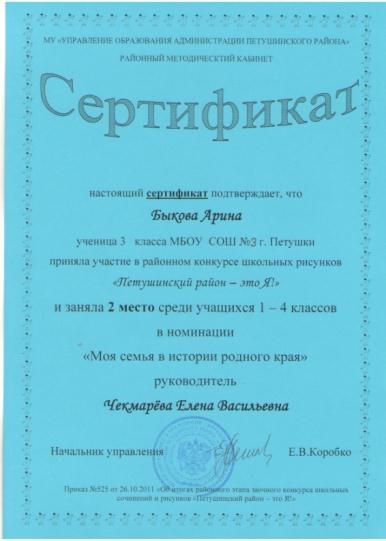 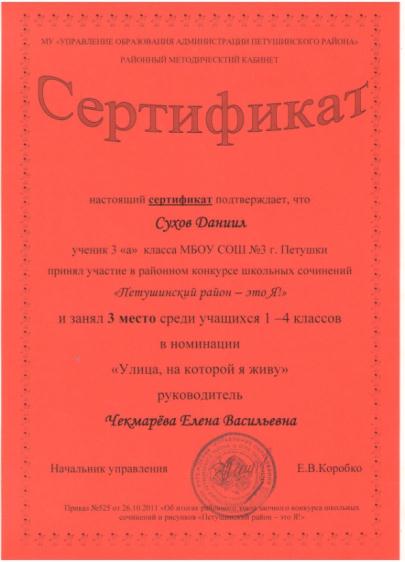 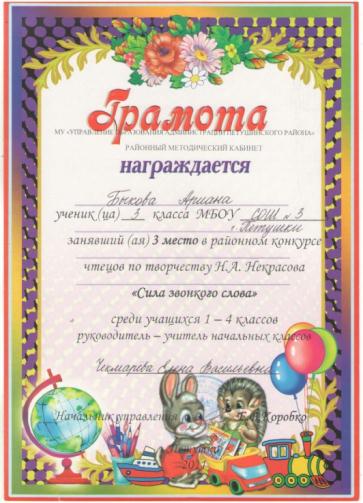 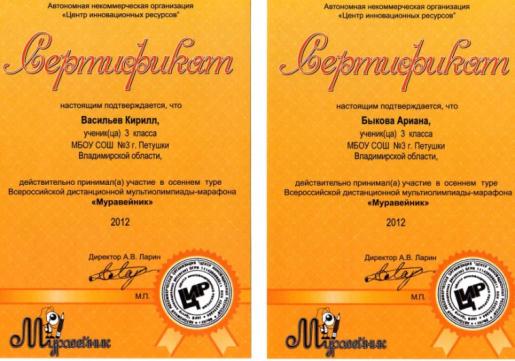